"СОТОВАЯ"  ТЕПЛОГЕНЕРАЦИЯ - КЛЮЧ  К БЕЗОПАСНОМУ ДЕЦЕНТРАЛИЗОВАННОМУ ТЕПЛОСНАБЖЕНИЮ ГРАЖДАН-
СКИХ  И ВОЕННЫХ ОБЪЕКТОВ В УСЛОВИЯХ ГЛОБАЛЬНОГО КОНФЛИКТА.
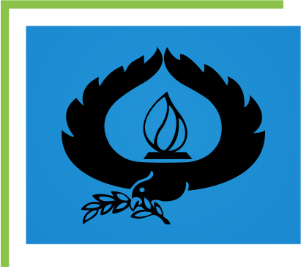 EnergomotorGas Group
Инновационные технологии теплоснабжения XXI в
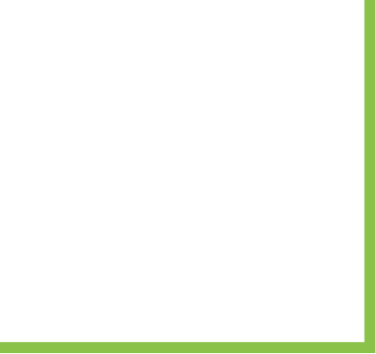 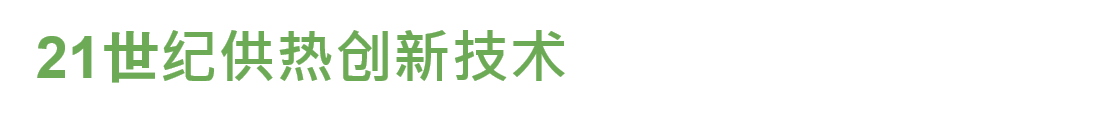 Проблемы централизованного теплоснабжения
малых городов
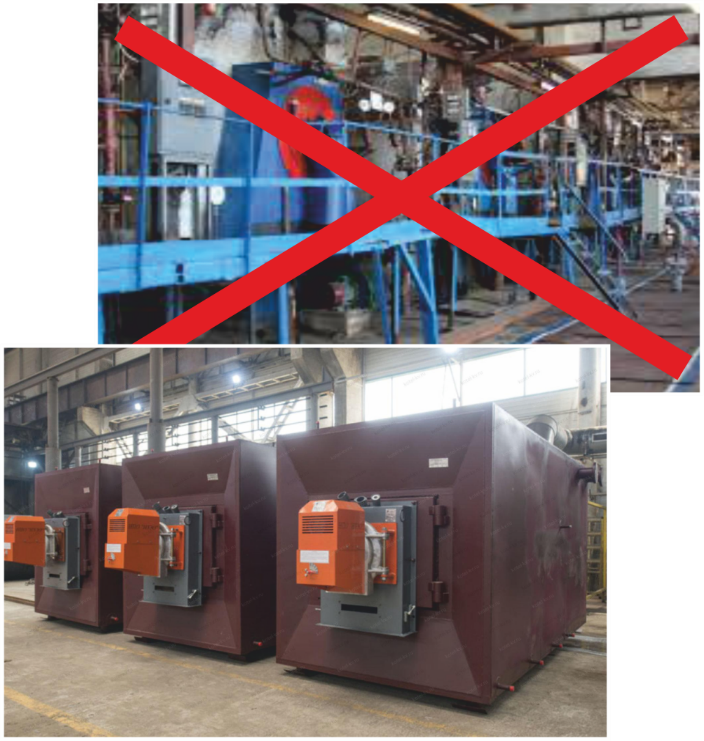 Модернизация (например, перевод на газ) сущест-
вующих  систем,  теплоснабжения с  сохранением 
самой централизованной схемы теплоснабжения 
требует огромных капиталовложений 700 млн. до
1 млрд 200 млн. руб  с  окупаемостью  12-20  лет, 
что делает генерацию тепловой энергии инвести-
ционно  непривлекательной   и  препятствует мо-
дернизации основных фондов именно в малых 
городах.
Опасная ущербность централизованного
теплоснабжения малых  городов
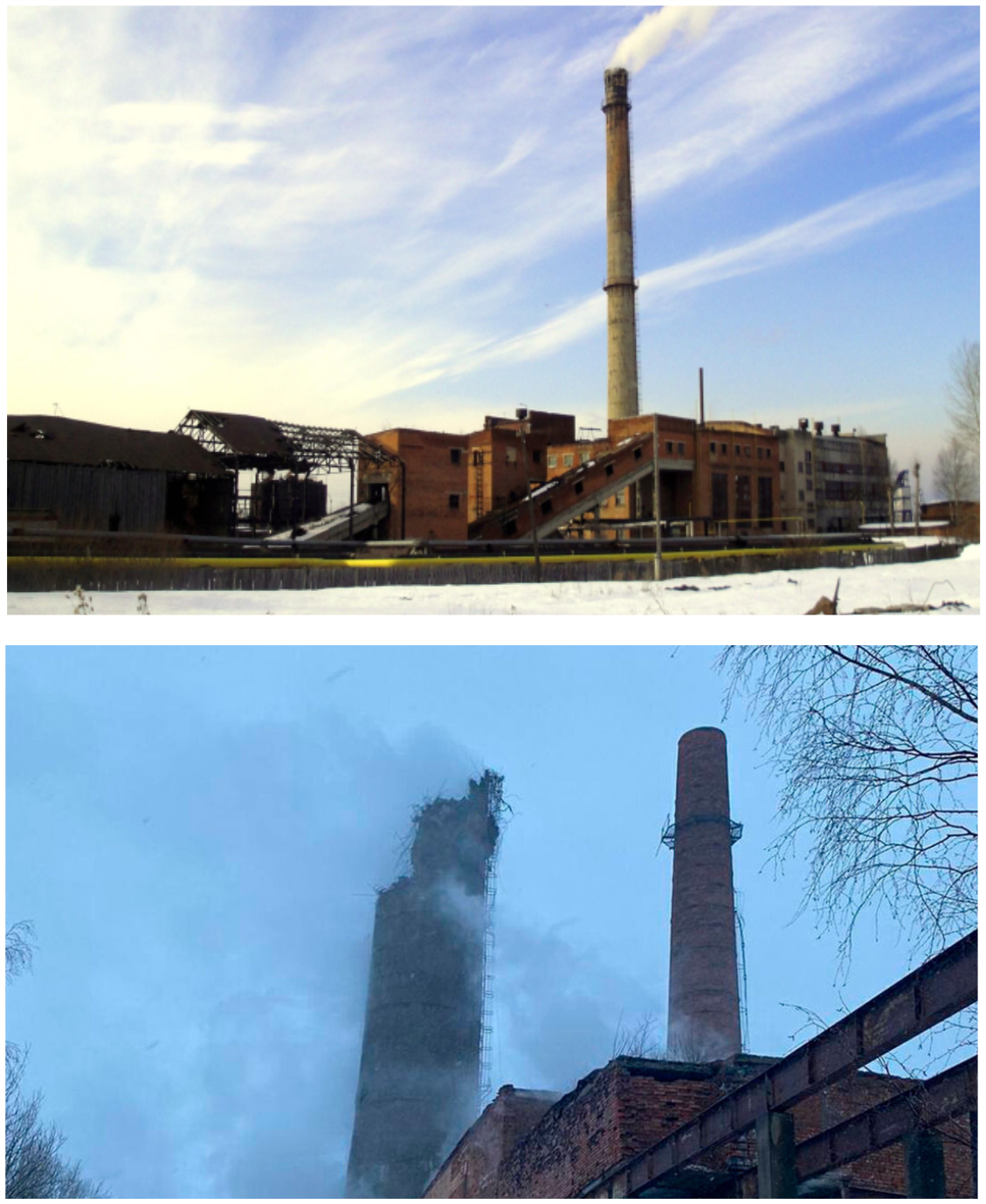 1. Малые города с населением 10-50 тыс.человек 
    обычно имеют централизованные или системы 
    теплоснабжения с 2-3 котельными.
2. Потери тепла в теплосетях составляют от  30 до 
    50%.
4. Большинство теплосетей сильно изношены, мо-
    рально полностью устарели и нередко приводят 
    к катастрофам.
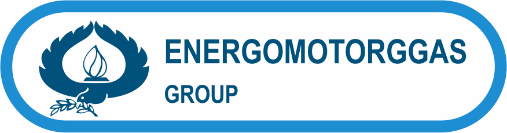 Г.Переславль-Залесский, 
Ярославская обл.
Катастрофическое 
разрушение 
50-ти метровой трубы 
центральной 
котельной малого 
города
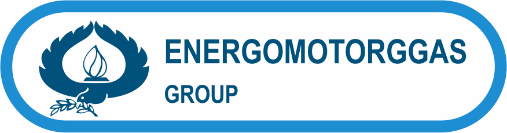 Дотационность централизованного 
теплоснабжения малого города
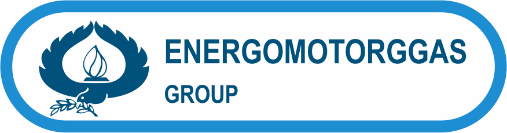 Даже перевод на  газ  централизованных  систем в малом городе не избавляет от
системных пороков централизованной схемы:
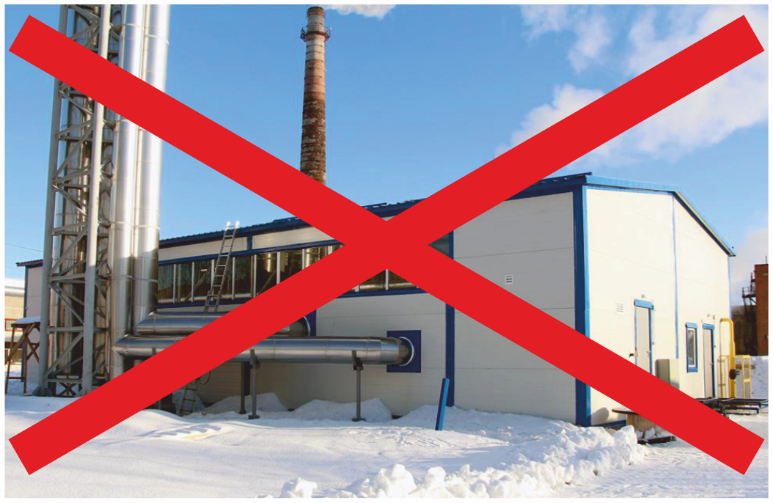 Мощные фундаменты, огромные строения 
     с большими дымовыми трубами, капиталь-
     ные затраты.
Аварии и прорывы теплотрасс.
Большие теплопотери в теплосетях.
Рост тарифов на тепловую энергию.
Дотационность теплоснабжения (ЖКХ)
Идеи и цель нашей разработки:
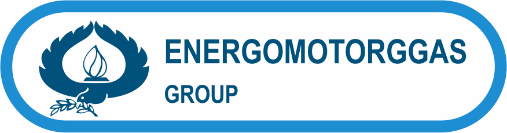 Принципиально и резко уменьшить тариф для абонентов.
Т = Т  + т
Полный	
тариф
Тариф на
Производство
тепла
Тариф на
Транспортирову 
тепла
В новых экономических условиях группа компаний «Энергомоторгаз» выходит на рынок с принципиально новым инновационным продуктом – с «сотовыми» котлами и с поставками готовых к подключению контейнерных котельных с мощностями от 320 квт до 3 мвт.
Проблемы централизованного теплоснабжения
ТАРИФНАЯ ПОЛИТИКА МУПов
Отпускной тариф состоит из тарифа на
тепловую энергию и тарифа на транспортировку.
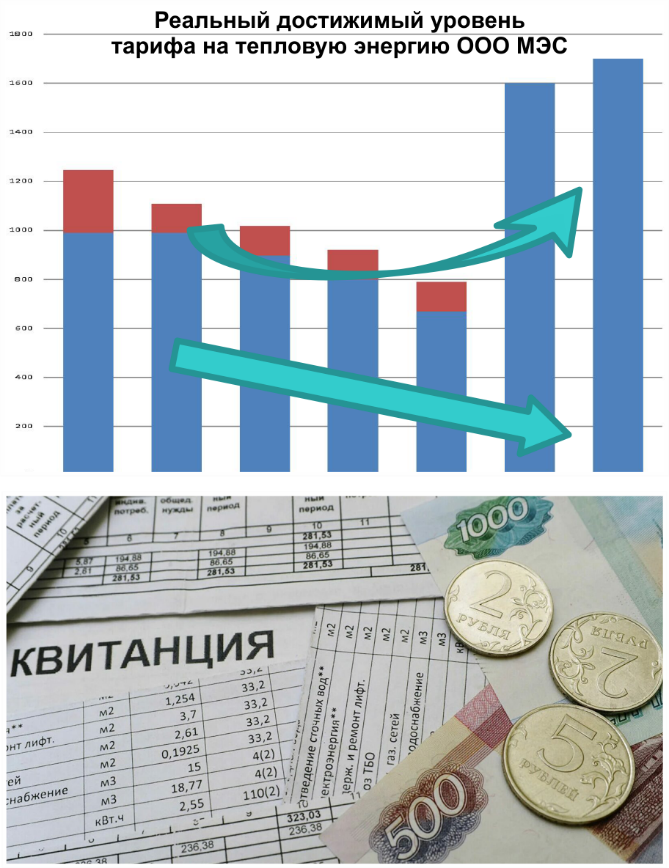 900-1100
553-720
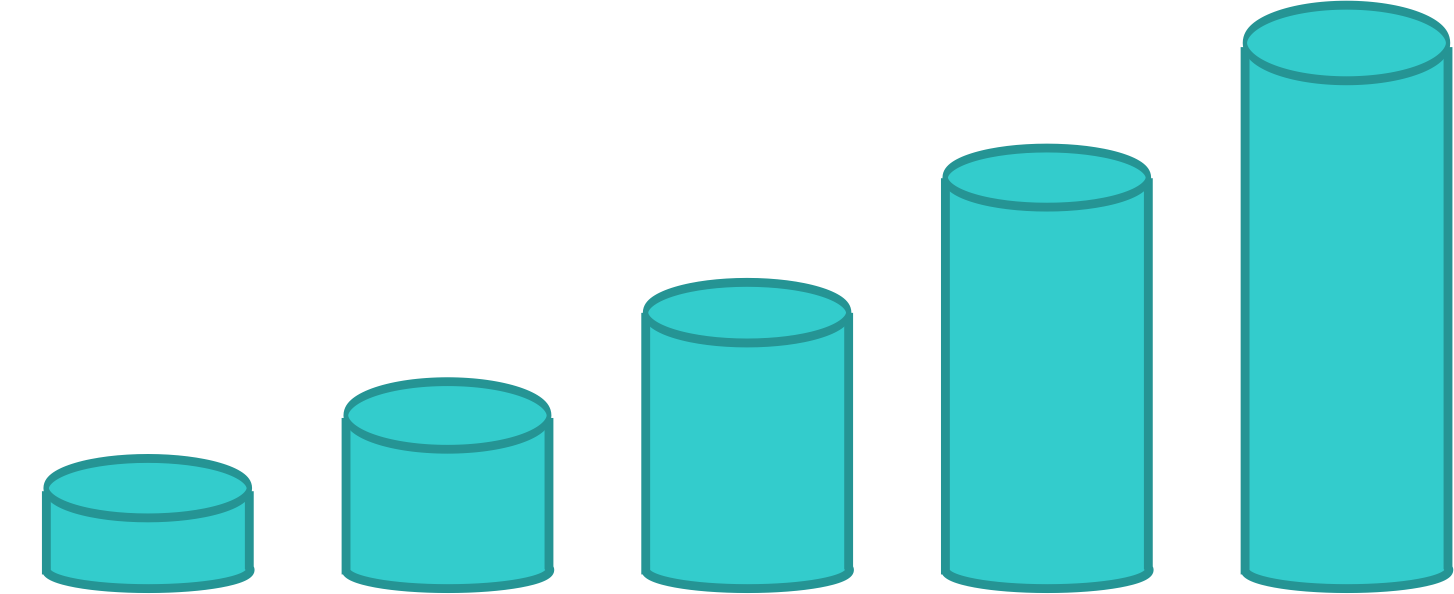 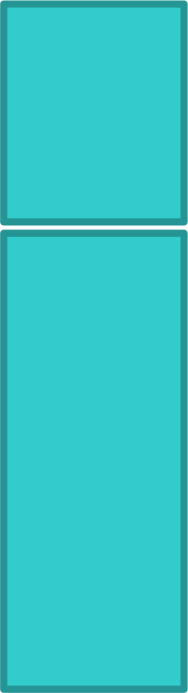 Транспортировка
273-454
216-230
120-150
Тепло
Рост тарифов на ЖКХ выше, чем рост тарифов по ТЭР из-за транспортировки!
«Сотовая» технология теплогенерации позволяет:
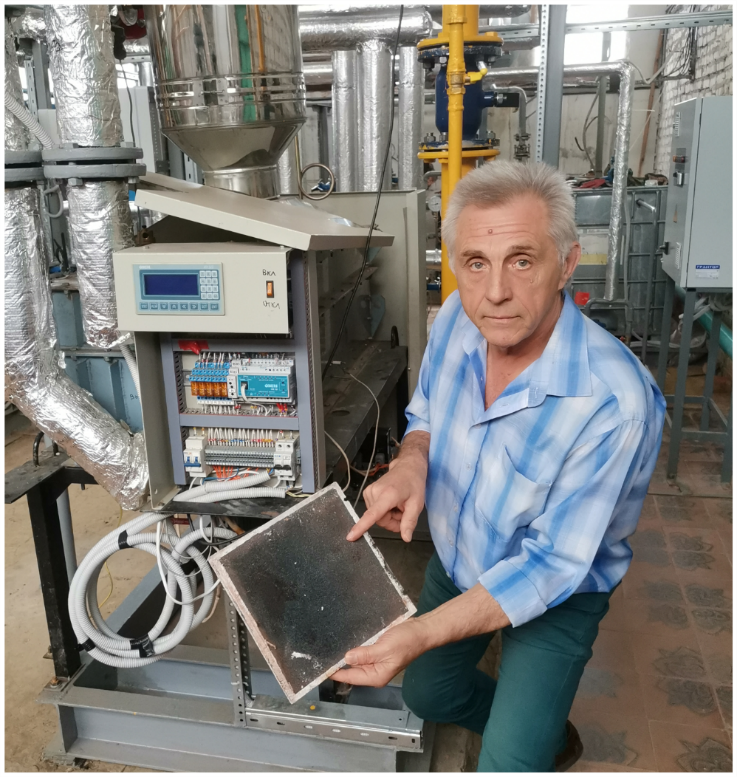 1. Избежать установки большой высокой трубы из нержа-
    веющей стали на фундаменте. 
2. Нет необходимости устраивать фундамент под котель-
    ной и фундамент под трубой.
3. Нам не  требуется  установка  традиционных  горелок, 
     поэтому стоимости и  габариты  наших  котлов, следо-
     вательно, и котельных резко уменьшаются.
4. Нет необходимости выполнять проект котельной, она как 
    неделимый объект - котельная защищена  сертификатом, 
    но проект и расширенное руководство по эксплуатации и 
    паспорт входят в поставку котельной.
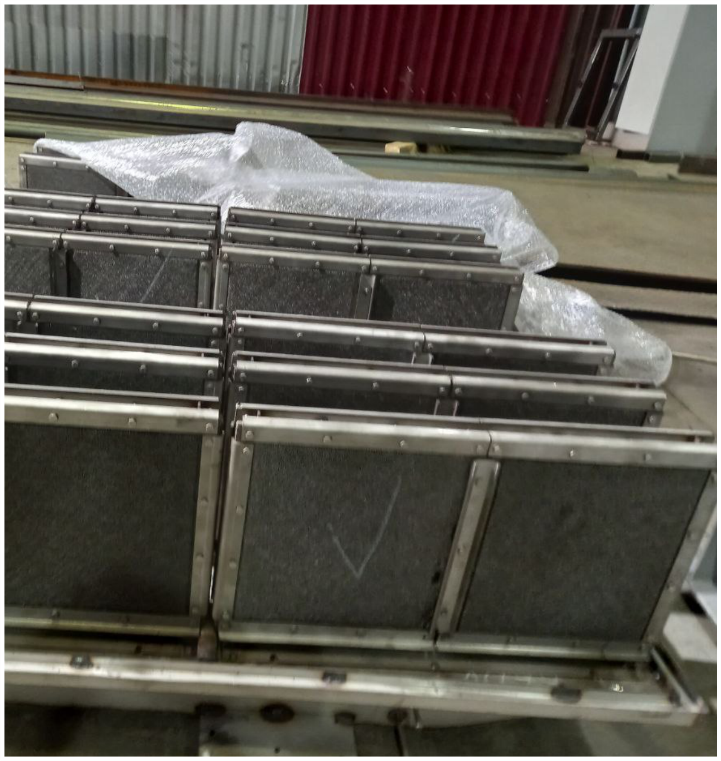 Сборка «сотового» котла
Технико-экономические показатели в сравнении с жаротрубным котлом Viessman.
«Сотовая» технология теплогенерации позволяет:
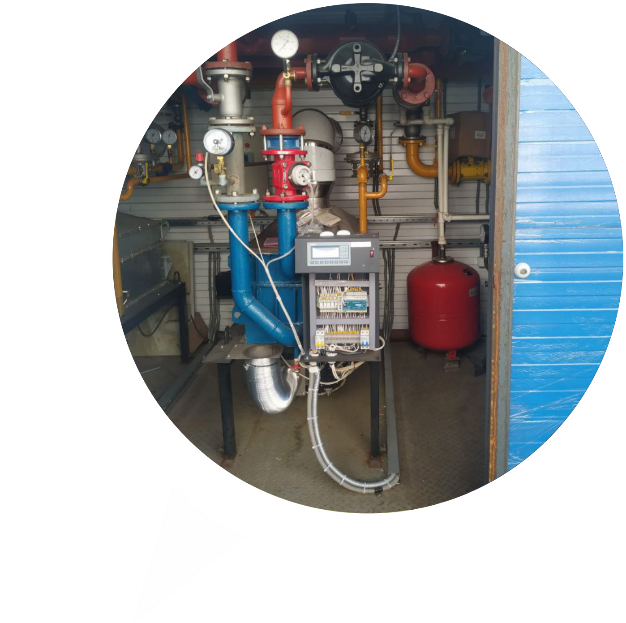 5. Котельная размещается в стандартном 20-ти футовом
     контейнере, т.е. имеет самые минимальные размеры
     и это еще одно наше преимущество.
6. Котельная полностью бесшумная.
7. У нас  нет расхода  тепла на собственные нужды 
     и нет потерь в присоединенной сети.
8. Котельная имеет сверхнизкие выбросы нор-
    мируемых канцерогенных веществ:
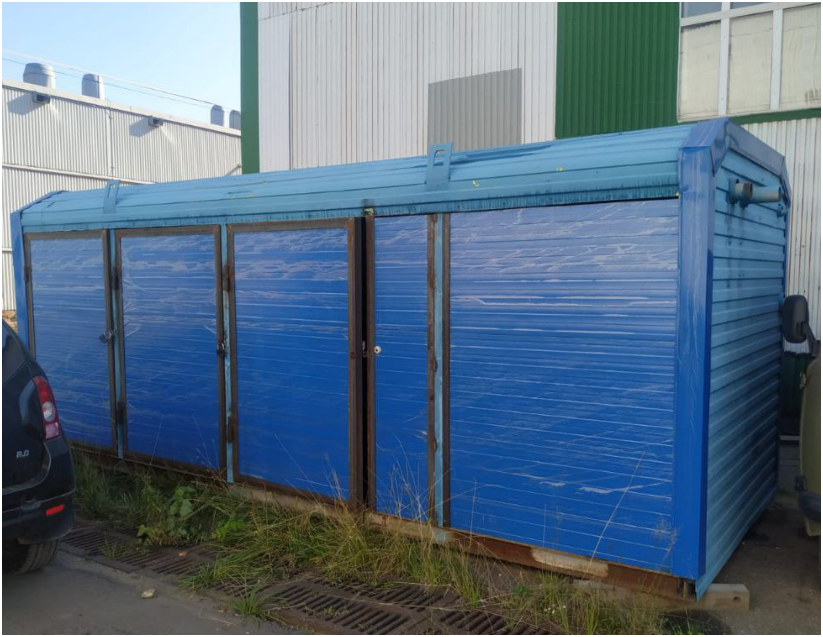 окислов азота NOx (следы менее 8 ppm !) 
     недостижимые для традиционных котлов.
Уровень выбросов СО до 40 единиц!
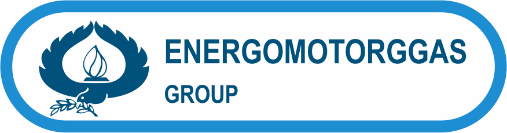 «Сотовая» технология теплогенерации позволяет:
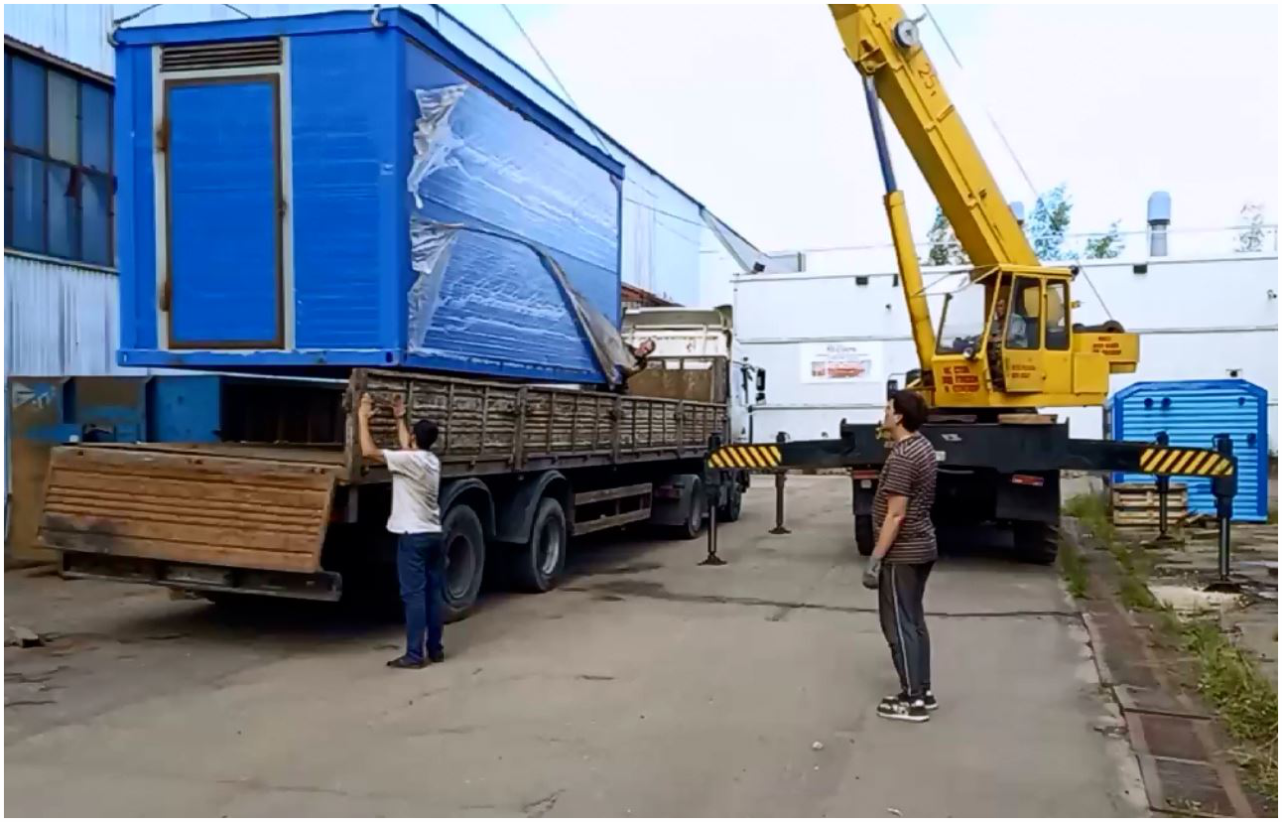 9. Низкий уровень температур (дымовых газов) – 67-89
    C°. В сравнении с обычной жаротрубной  технологией 
    190-300 С°
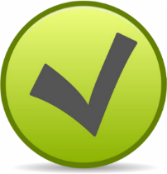 Таким образом, нашу контейнерную котельную 
  можно поставить у стены отапливаемого здания 
  и вывести легкие трубы на конек крыши прямо по стене, в том случае, если надзи-     
  рающие органы все-таки будут препятствовать установке наших стандартных труб  
  высотой 2.-2.5 м.  В условиях нарастающей глобальной конфронтации и  вооруженных  конфликтов,  атакующая ракета просто «не увидит» при атаках с воздуха наших теплогенерато-
  ров даже установленных на крышах зданий, они малозаметны для тепловизоров 
  самонаведения и для дронов.
Аватар котельной и реализации
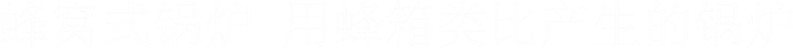 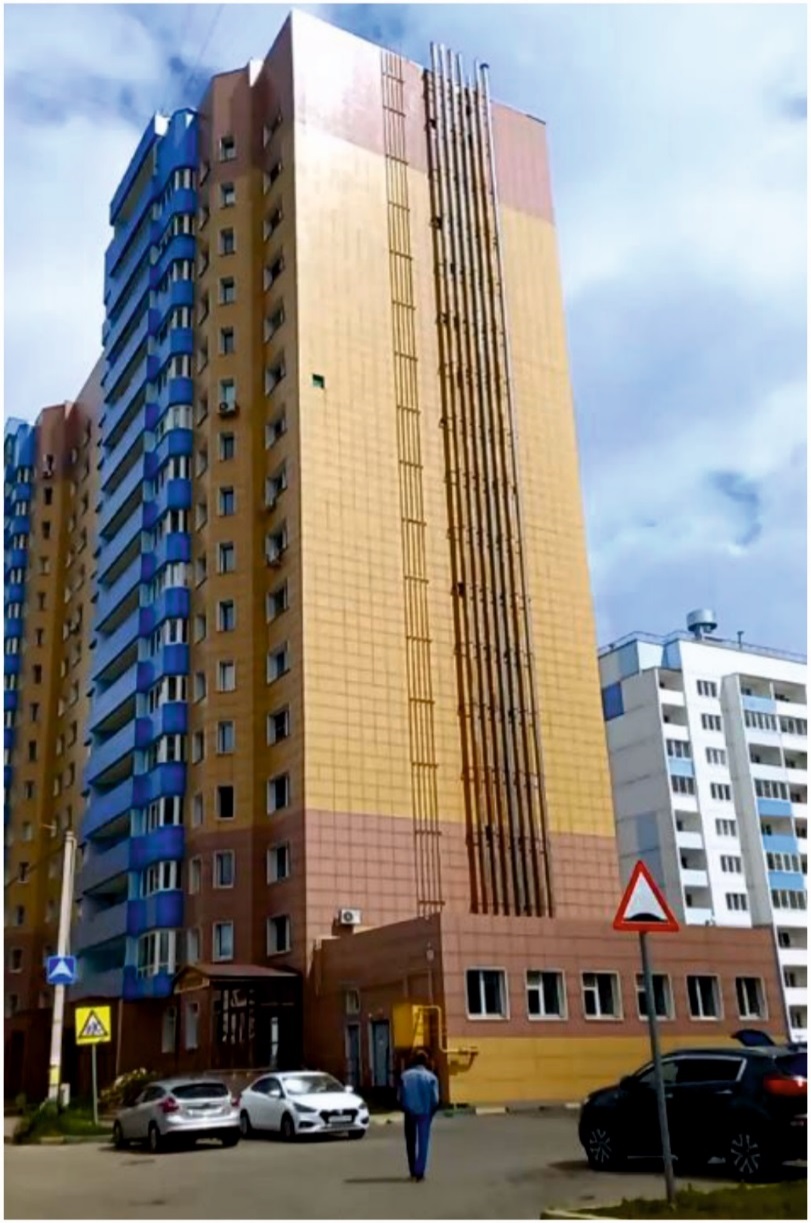 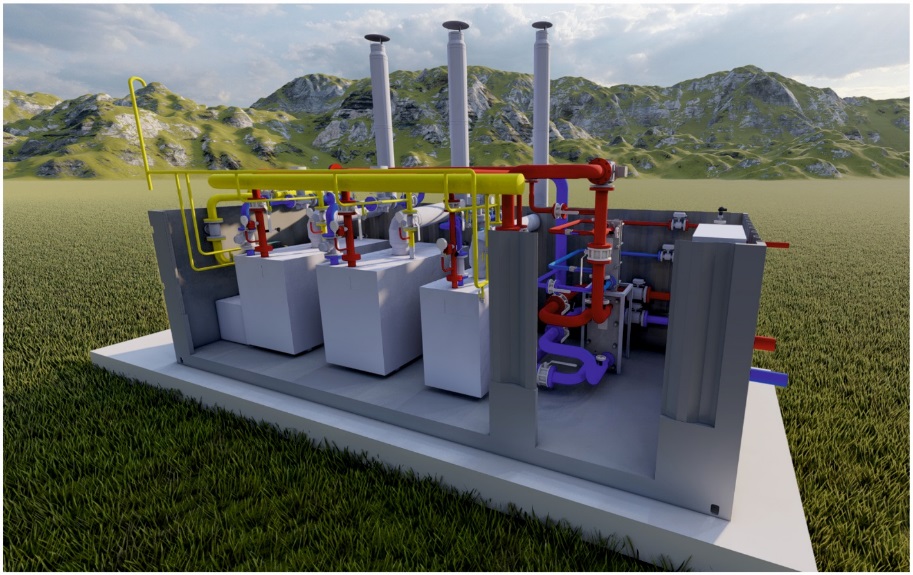 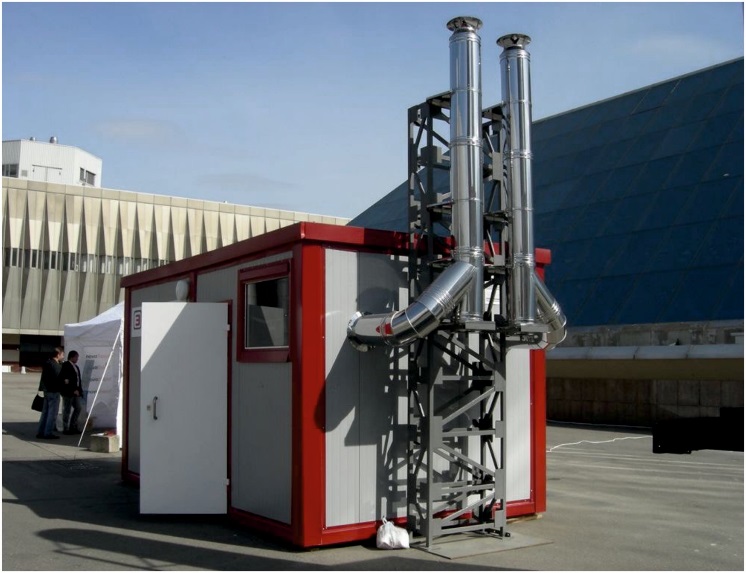 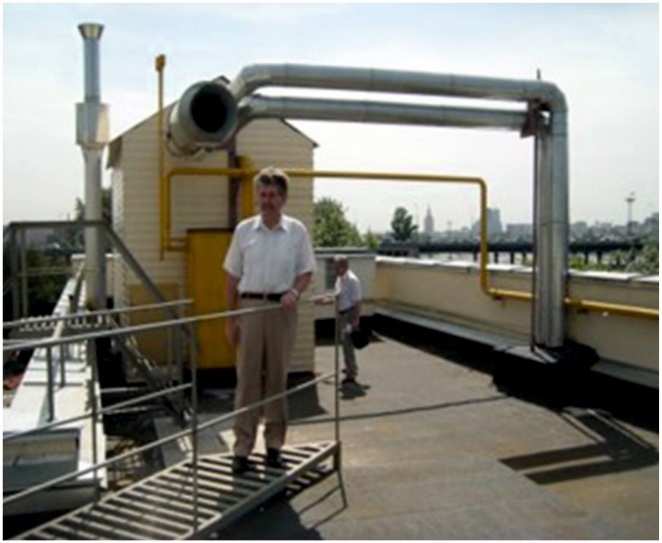 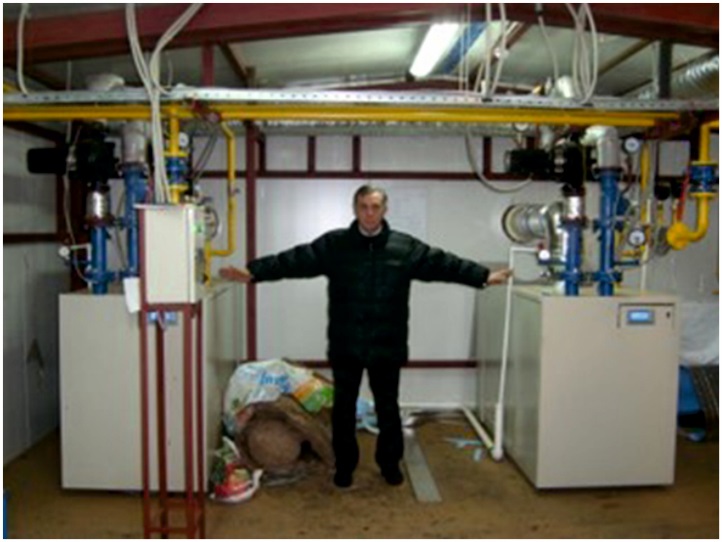 Сотовый котел – лидер для систем 
крышной  теплогенерации.
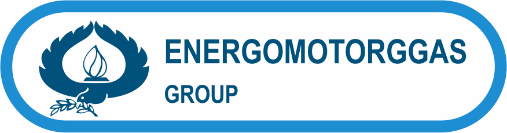 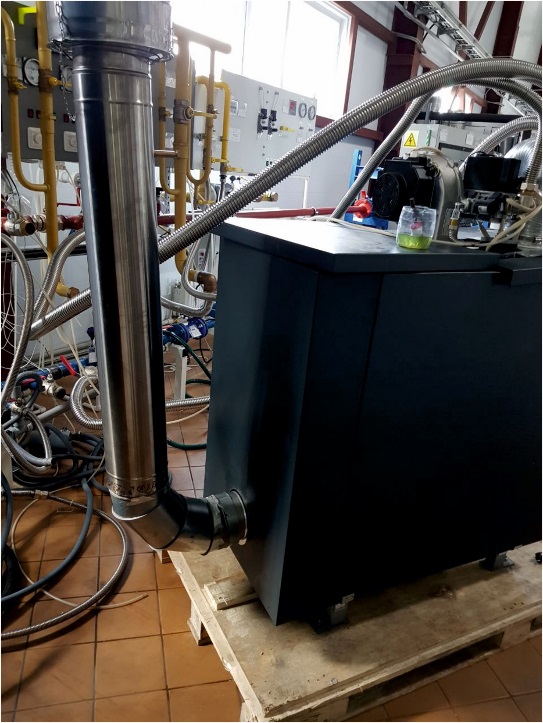 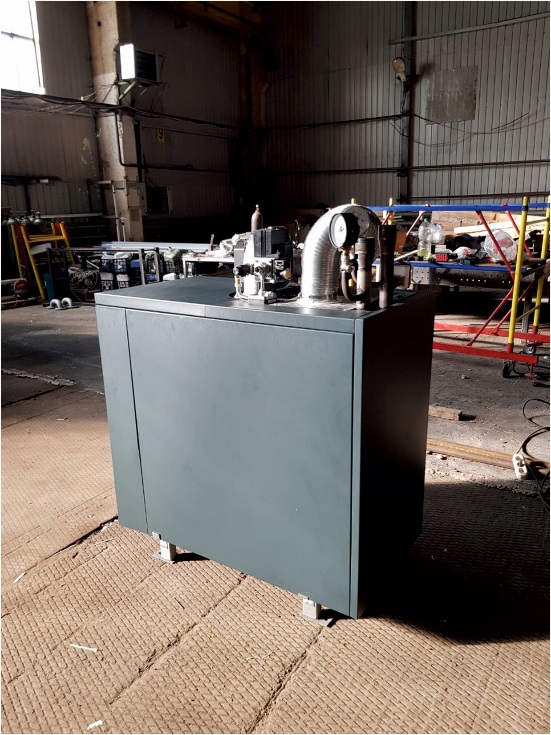 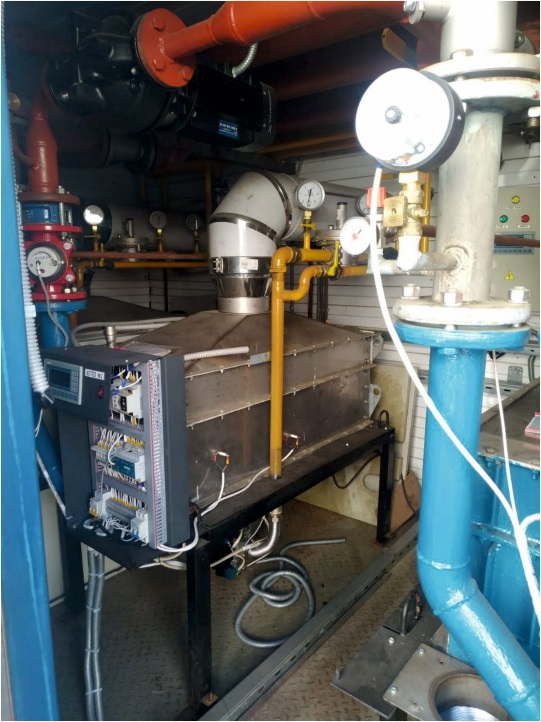 Поколение 2+
Поколение 4
Поколение 4+
Коэффициент габаритно-весовой эффективности
С
512         606
G x L
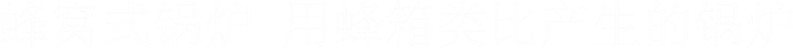 Сравнение с традиционными котлами.
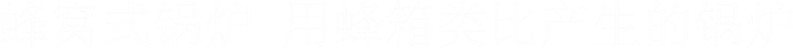 Мощность
120         250
Вес х длина
Традиционный с горелкой
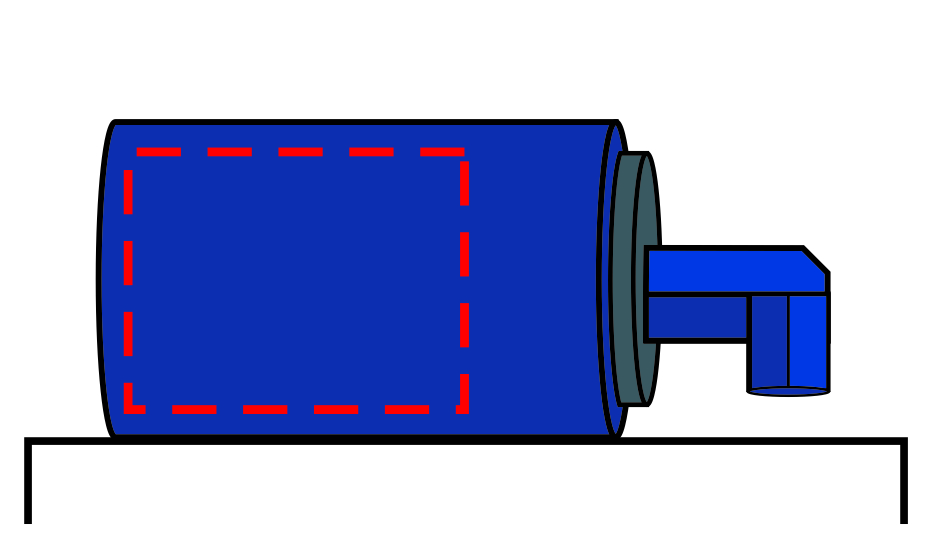 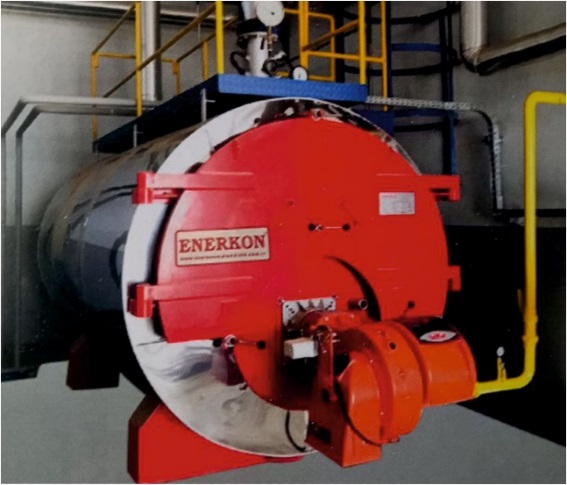 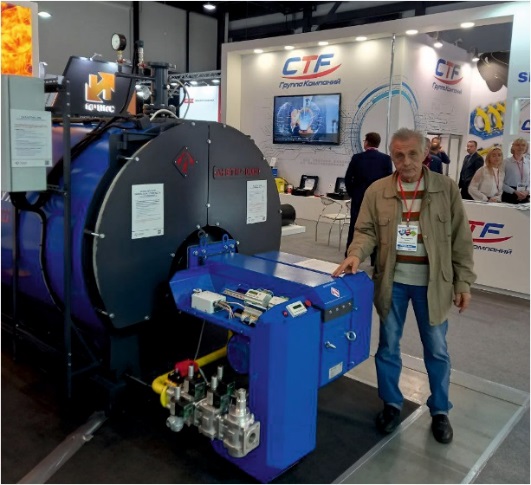 Сотовый
котел
С
G x L
Достижение цели нашей инновации:
.          Сравнение тарифов именно на производство тепловой энергии
Рост тарифов в ЦФО РФ
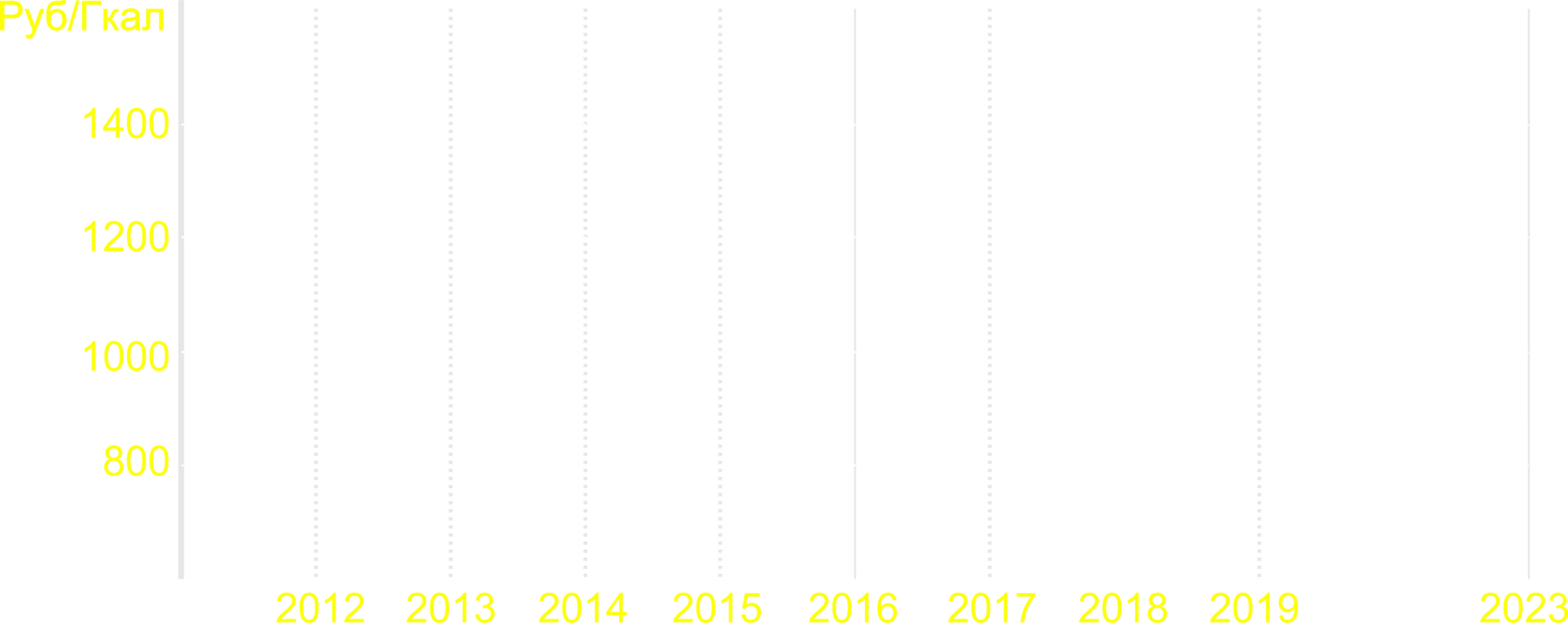 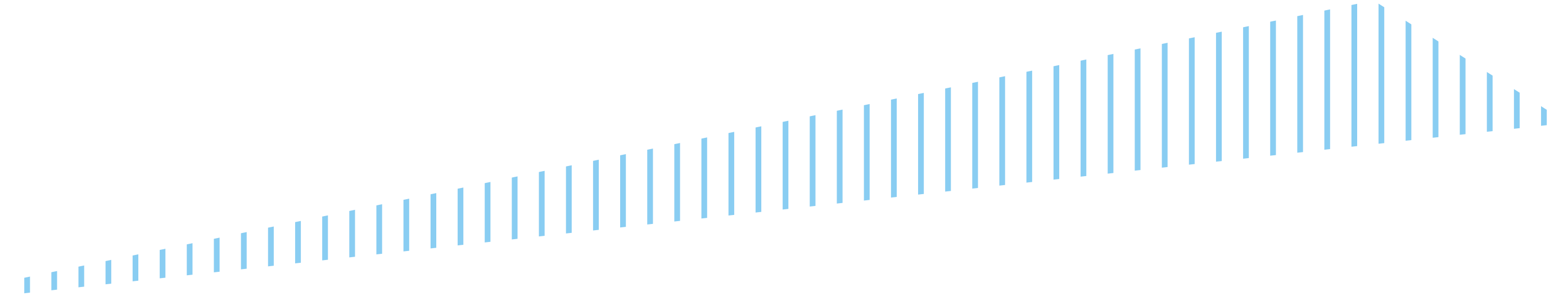 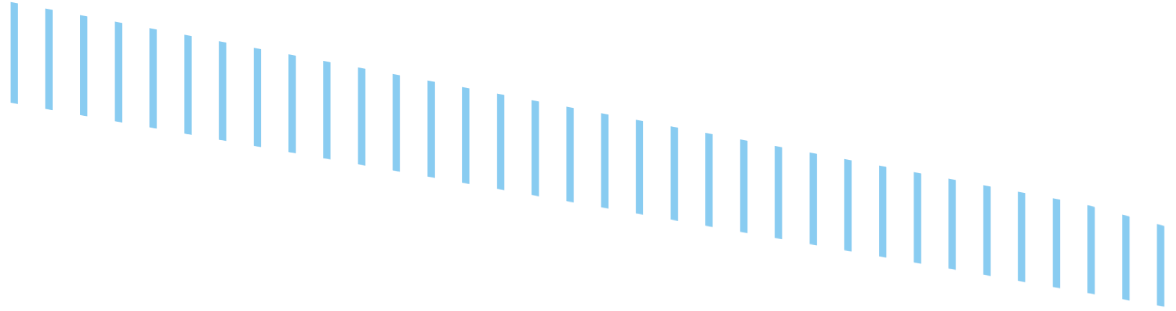 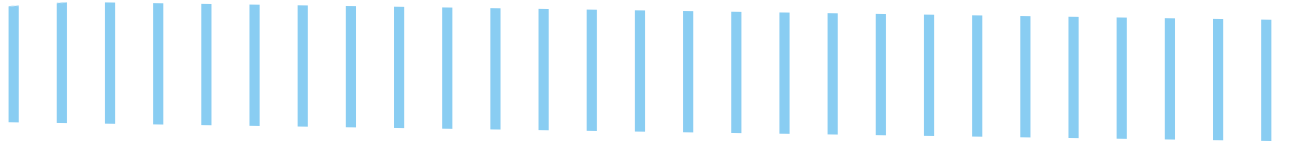 Уровень тарифов для сотовых котельных
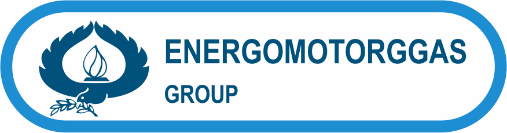 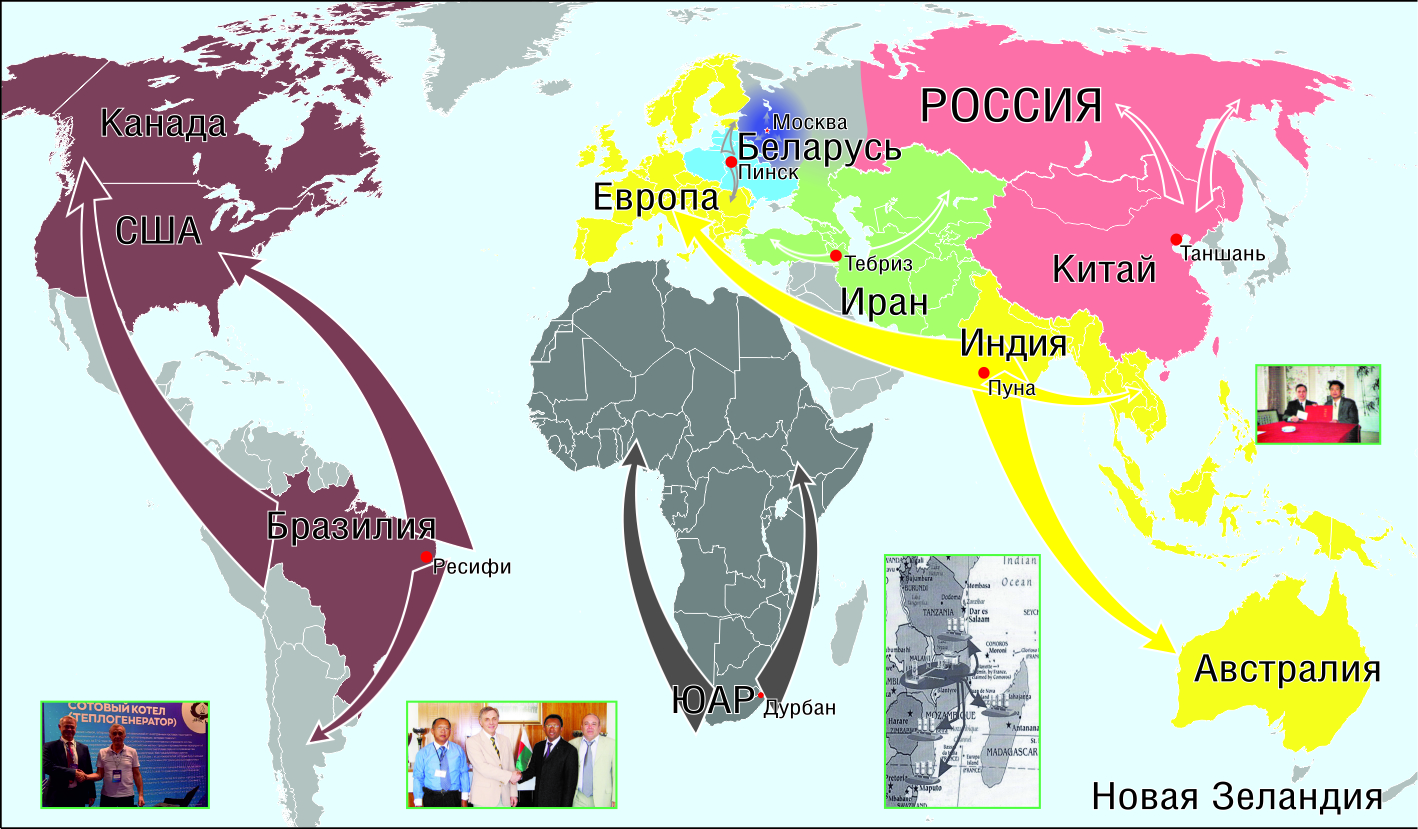 Контакты.
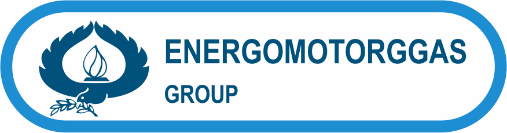 ЕГОРОВ ЮРИЙ НИКОЛАЕВИЧ
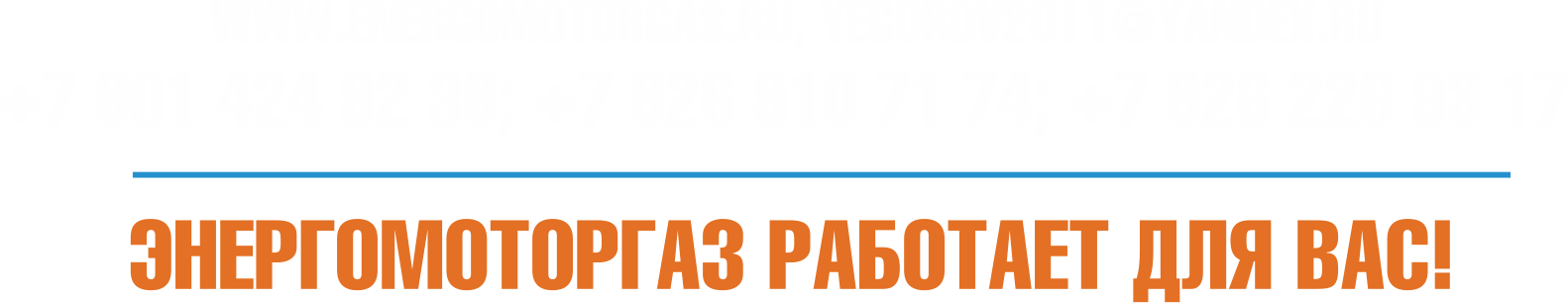